Мультимедийный проект внеклассного мероприятия для учеников начальных классов
по теме: 
«9 мая- День Победы»
Myppt.ru
9 мая – День Победы.
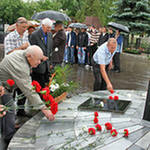 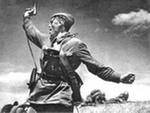 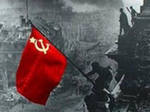 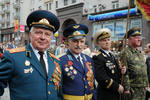 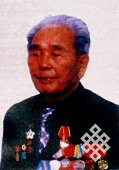 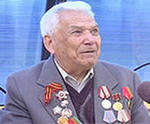 Myppt.ru
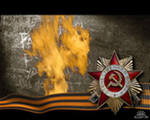 Братья Шумовы
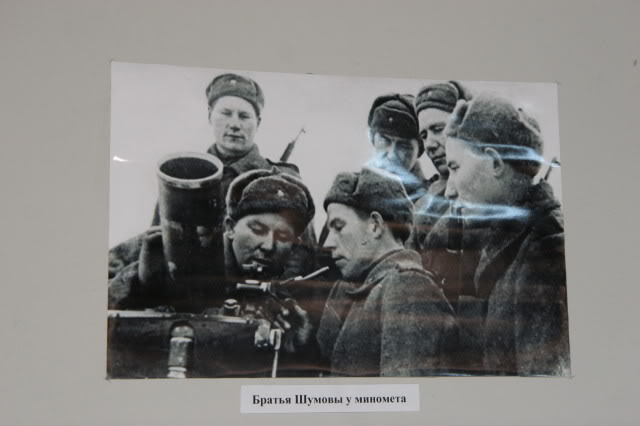 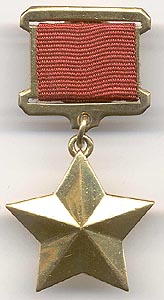 Myppt.ru
Тувинские танкисты - добровольцы
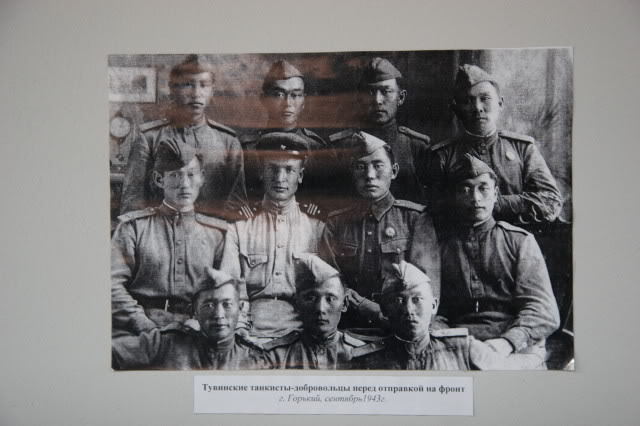 Myppt.ru
Сапожная мастерская в годы ВОВ
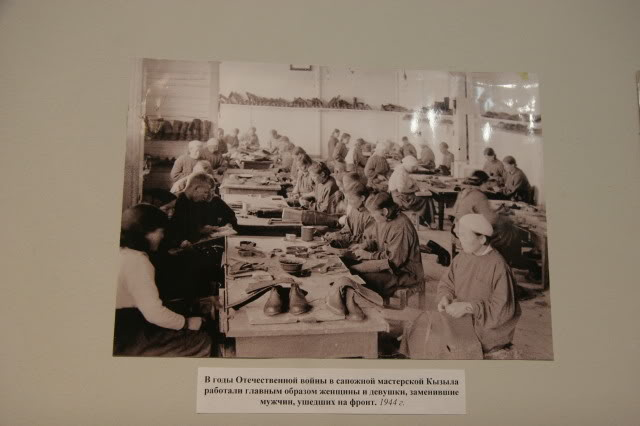 Myppt.ru
Тувинские добровольцы возвращаются с фронта.
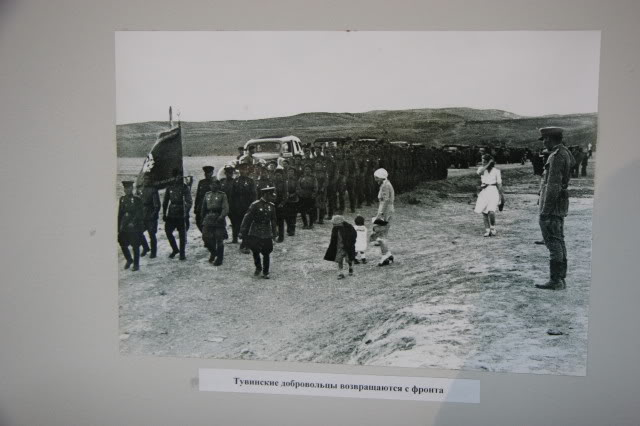 Myppt.ru
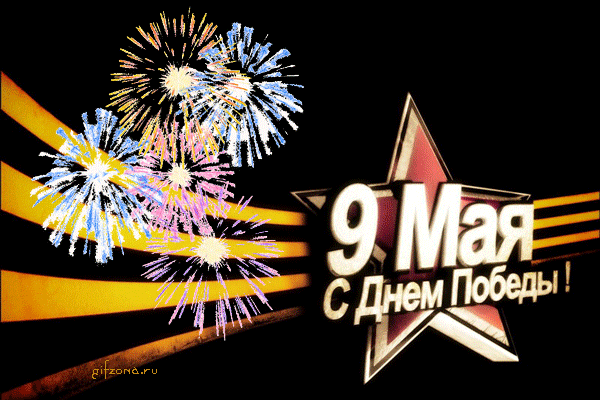 Myppt.ru
Минута молчания
Помните!
Через века, через года –
помните!
О тех, кто уже не придет никогда, –
Помните!
Какою ценою завоевано счастье, – заклинаю, –
Помните!

                                           (Р. Рождественский)
Myppt.ru